Molly Heist, Deputy
Executive Director 
Eliza Wilson, CoC Chair
HomelessLeadership Coalition
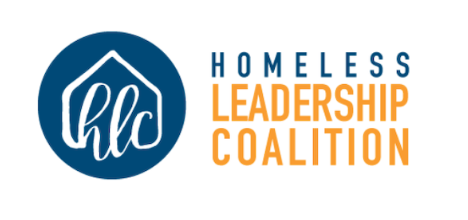 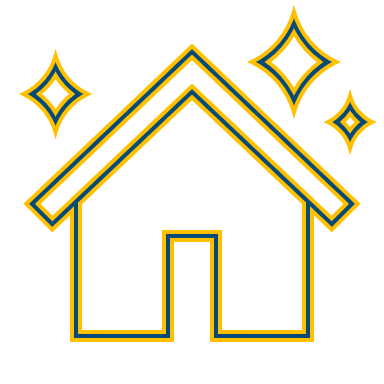 Point in Time Count 
2025
"Serving Crook, Deschutes, Jefferson counties and the Confederated Tribes of Warm Springs.”
info@cohomeless.org
Point in Time Count, aka PIT, is a HUD mandated, nationwide survey of people experiencing homelessness on a single night in January. 
The purpose is to help communities collect data regarding the counts of people experiencing homelessness, their demographics, potential causes and how individuals are or are not accessing available resources. 
PIT count is organized and conducted by Homeless Leadership Coalition and collected by our partners and community agencies.
HUD only mandates a full count every other year, the Homeless Leadership Coalition has chosen to conduct a full count annually. A full count includes surveying of both sheltered and unsheltered populations .
What is the Point In Time Count?
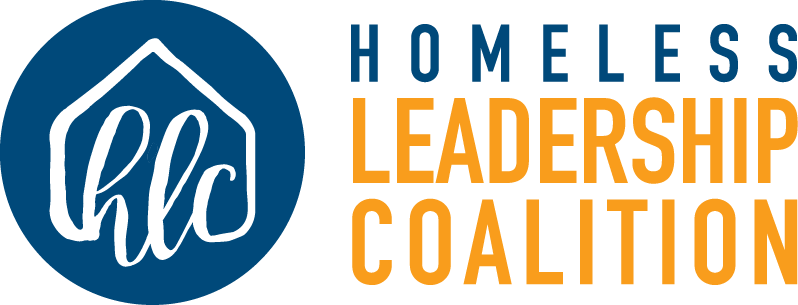 Surveys were conducted between January 28th and February 3rd  asking people where they slept the night of January 27th.
Service provider staff and trained volunteers surveyed individuals in shelters, transitional housing, at local meal sites, health care clinics, hotels/motels, camps, on public lands and by canvassing local streets and asked individuals if they would volunteer to participate in the survey.
1252 electronic interview surveys were completed
190 observational surveys were completed
666 were in shelters across the region
Total of 2108 unique, unduplicated people were included in the Point in Time Count 
Surveys were conducted across the Tri-County region in communities of La Pine, Sisters, Bend, Redmond, Madras, Prineville and on the Confederated Tribes of Warm Springs reservation.
Methodology
[Speaker Notes: The PIT is organized by the HLC and relies heavily on community participation. 
Typically, the PIT count happens each year during the last week of January. We know that it is just a snapshot of the overall homeless population]
PIT provides a snapshot in time of conditions in our local community
Identifies differing needs across Central Oregon geographies
Provides information about our neighbors experiencing homelessness and allows us to revisit services and evaluate whether they meet local needs
Helps to make a quantified assumption regarding the occurrence of homelessness in Central Oregon
Helps us advocate for additional financial resources at the local, state and federal levels
Why is PIT important?
Depends on who you ask! 
Schools, health care, and various programs have slightly different definitions 
Some definitions include what HUD considers to be precariously housed or at risk of homelessness. Those couch surfing, doubled up with friends or family or people living in a motel paying for on their own. 

For the PIT count it’s more narrowly defined as…
Sheltered: living in emergency shelter, transitional housing, or a hotel/motel paid for with a voucher/by an agency
Unsheltered: living in areas that are not meant for human habitation (abandoned buildings, outside, cars, etc.)
Who is considered homeless?
[Speaker Notes: Because of these varying definitions, you may see slight differences in the reporting of numbers throughout the community because we are not comparing based on the same definitions.]
Households experiencing homelessness on January 27th, 2025
Most of our unhoused neighbors live unsheltered in Deschutes County
County Sheltered vs Unsheltered count compared to 2024
Total number of people experiencing homelessness by City
268 people under the age of 25 were unsheltered on January 27th. 293 people over the age of 55 were unsheltered on January 27th.
Most experiencing homelessness in Central Oregon have lived here for more than 10 years.
[Speaker Notes: We often hear the assumption quite often that those experiencing homelessness are new or just passing through, and we see that year over year, that assumption is simply not true.]
Most experiencing homelessness in Central Oregon have lived here for more than 10 years.
[Speaker Notes: The trend remains true when the data is broken down by city.]
80% of our homeless community have experienced homelessness for a year or longer
21% of our unhoused community is experiencing chronic homelessness
Self-reported Mental Health Disorder
Of those who responded, 54% reported having a mental health disorder
8% of those experiencing homelessness have a disabling mental illness 8% of people have a disabling substance use disorder
The total number of people experiencing homelessness has increased by 89% in the last 5 years.
[Speaker Notes: Important to note that the CH population has likely ‘aged in’ to chronic homeless status per the HUD definition.]
Takeaways
129
Unaccompanied Youth
1,812
 Adults (18+ years old)
2108
Total (Adults + Children)
93
Veterans
17% 
Increase from 2024
2025 PIT Count compared to the 23-24 McKinney-Vento Homeless Student Data * indicates suppressed counts of 1-5 to protect confidentiality
[Speaker Notes: The highlighted percentages are the difference between the 22-23 SY and the 23-24 SY.]
Leading causes of homelessness in 2025
Homeless Leadership Coalition and HUD acknowledge the count is flawed due to variation in count methodology and implementation year-to-year.
This count does allow us to have a national comparison

Unsheltered counts have more limitations than sheltered counts

We believe it to be more thorough than in years past; however, there are variables that will cause this number to fluctuate:
The number who decline to participate in the survey
The reports from street outreach workers and school-based advocates
Is this count even accurate?
How do we get better data?
Communities are moving to a real-time, Quality By Name List
This is keeping a running list of names of individuals experiencing homelessness in our community.
This method relies more heavily on our Homeless Management Information System (HMIS) and will require more partners to join us in entering data into this system!

By continually consolidating data across all agencies working with the unhoused, communities have found it possible to identify everyone experiencing homelessness and support them from first contact, all the way to achieving permanent stable housing
[Speaker Notes: The BNL allows us to see where are system barriers are in real time by measuring our homeless population inflow and outflow on a monthly basis. This allows us to see who is able to access resources and who is not getting the help they are needing, based on their unique circumstances, since there is no one story of homelessness and what works for one household or individual, may not work for another.]
Housing ends homelessness:Ending homelessness means that if someone does experience a housing crisis, our community has the resources and supports to quickly move people back to housing stability

Functional Zero: This number is reached when the number of individuals experiencing homelessness whether sheltered, or unsheltered is NOT greater than the monthly housing placement rate.
What is ending homelessness?
[Speaker Notes: 12 communities have ended veteran homelessness
3 communities have ended chronic homelessness
Two have ended both.]
Continuums can evaluate success and community needs using  Housing & Urban Development’s system performance measures. These include: 
1st time homeless 
Length of time homeless
Successful placement and retention of housing
Returns to homeless 
Increase in income
Measuring our impact
info@cohomeless.org
Additional Navigation center(s)

Increased availability of Low-barrier shelter and shelter alternatives for all populations including youth, adults and families

Transitional housing

Additional permanent supportive housing units
Designated units preferred over scattered site

Additional units of affordable housing for very low-income

Additional funding for 
Outreach
Rental assistance 
Landlord mitigation
Continuum needs and priorities
Anyone in our community can
Engage with area service providers and communicate to friends, coworkers and neighbors about regional efforts to prevent and end homelessness
Stay in conversation with service providers and the city about your concerns so we can create housing solutions across the city. 
Help us advocate at the city and county level for 
additional funding for homeless services 
housing affordability measures 
land use and code changes that facilitate additional housing solutions
How can you help?
info@cohomeless.org
[Speaker Notes: Sustainable investments in homeless services 
Permanent supportive housing
Designated units preferred over scattered site
Additional project-based vouchers
Transitional housing
Tiny villages
Low-barrier shelter & shelter alternatives 
Increase options available for youth, adults and families
Safe parking
Managed/ long-term camping
Navigation center(s) to centralize services
Affordable housing]
Thank  You!